Warm Up #4
The atmosphere is one important carbon reservoir.
(i) 	Describe a biological process by which carbon is removed from the atmosphere and converted to organic molecules.
(ii) 	Describe a biological process by which carbon is converted from organic molecules to a gas and returned to the atmosphere.
Oceans and terrestrial systems are also important carbon reservoirs.
(i) 	Explain how atmospheric carbon is incorporated into two oceanic sinks.
(ii) 	Identify one terrestrial sink, other than fossil fuels, that stores carbon for thousands to millions of years.
Nitrogen is another element important to all organisms:
(i)	Identify one reason why nitrogen is needed in all organisms.
(ii)	Identify and describe TWO steps in the Nitrogen cycle.
Farming and GMOs
Green Revolution
Green Revolution – hybrid species of grains
Goal: more crop yields

Expensive – poor farmers can’t afford hybrid seeds

Hunger crisis solved?
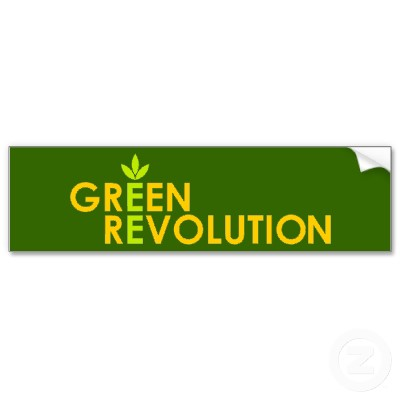 Mutant Fruit!
Genetically Modified Organisms (GMO’s) – food with changed DNA

Improves crop yields
Disease, drought, etc.
Pest-repellant
No pesticides needed
Enriched with vitamins & minerals
Nutritious
Oral vaccines
Developing countries
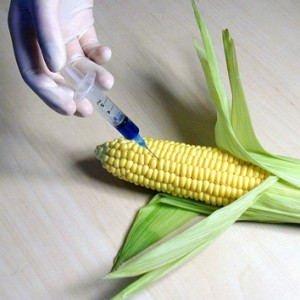 Creating the Mutants
Common Gene Mutations

Bt gene = insect killing gene


HT gene = herbicide (Roundup) tolerant gene
Safe? [Franken-foods]
New pests = possible

Expensive

Biodiversity Threatened
Bred vs. wild salmon

Possible health effects
Livestock deaths from eating GM foods.
Cancer?
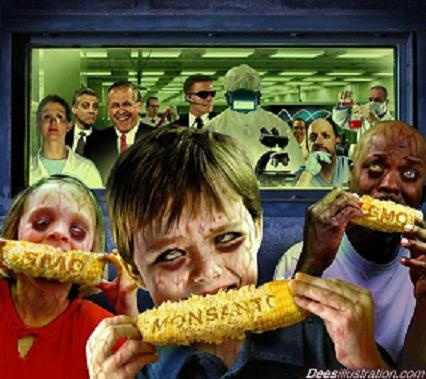 Staple Carb. Crops
Rice

Wheat

Corn

Soybeans

Potatoes
High Fructose Corn Syrup (HFCS)
Corn-based sugar
natural

Found in:
Sodas and Juices
Candy and Fast Food

Same nutrition as sugar

Surplus of corn = HFCS

Obesity & diabetes connection
Obviously….
How Seafood is “Farmed”
Aquaculture – growing aquatic species in pens

Disrupts food chain, contaminates water (fish waste)

Herbivorous fish = good (China’s rice paddies)
Meat…a symbol of Wealth
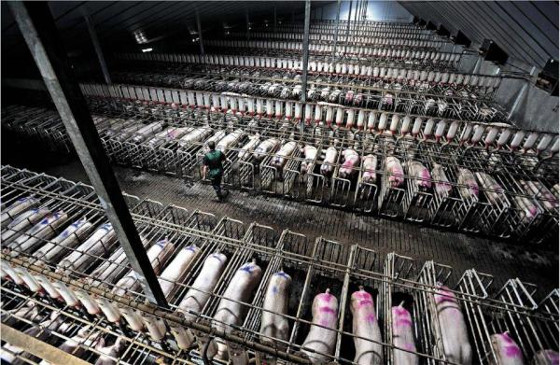 Meat = expensive to produce
Cows, chickens, pigs need a lot of GRAINS

CAFO (confined animal feeding operation) – animals housed/fed (soy and corn)

Antibiotics in food
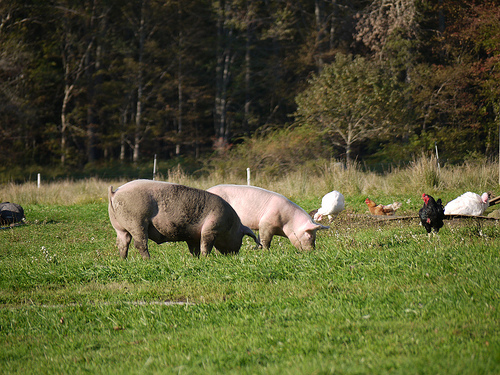 Where Things Get Real
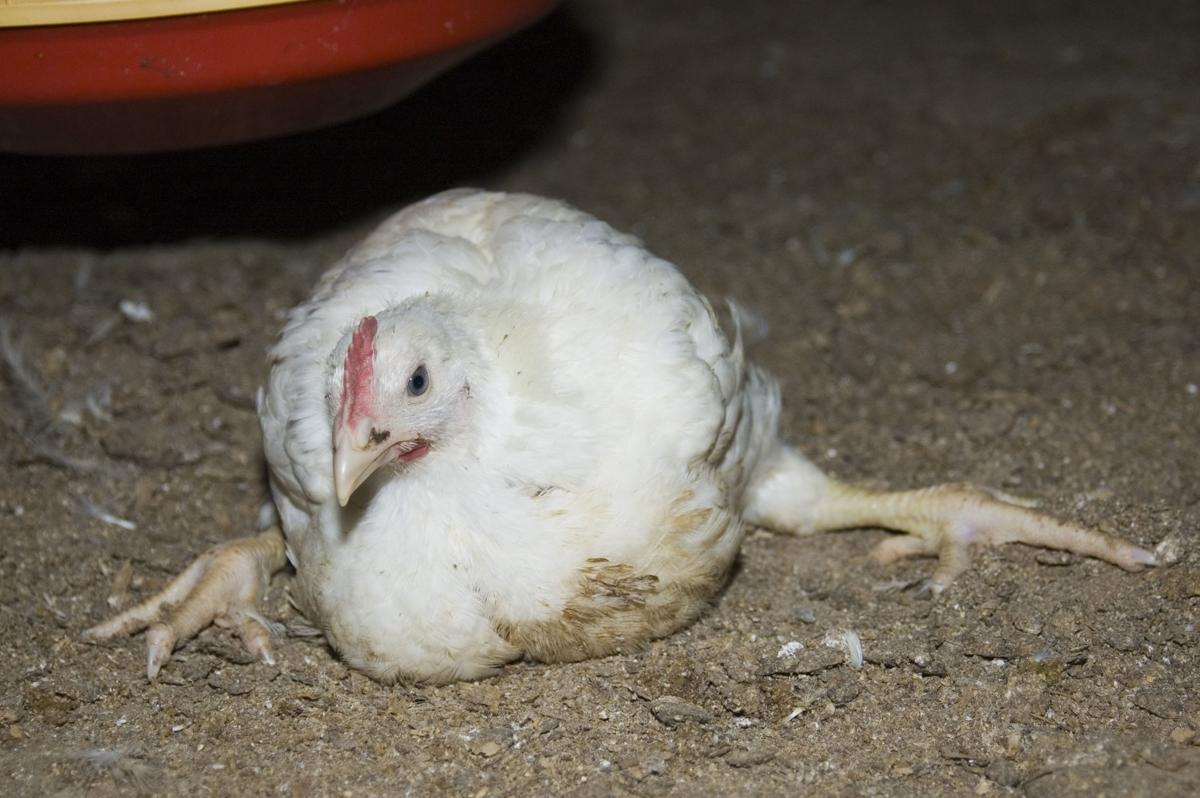 Cut meat eating by 20% = MORE energy saved than EVERYONE driving Prius

Chicken “housing”
Too fat to move (KFC)

Foie Gras (Goose Liver)
A disease, not a delicacy

Cow calf housing = hutches
Less movement = more tender veal

Animal Cruelty? Uh, yeah…
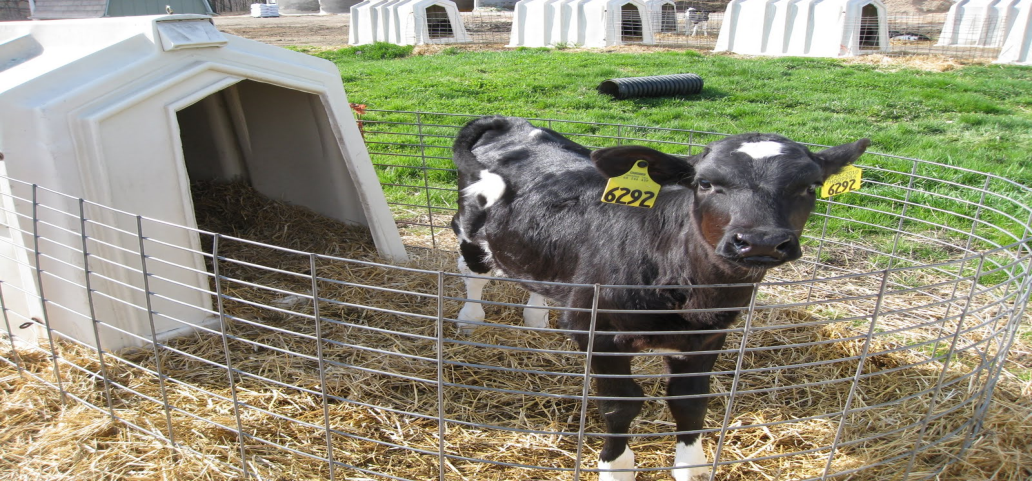 Uplifting Videos:
Meat.org

Kentucky Fried Cruelty
http://www.youtube.com/watch?v=sARewW_Po64&feature=related

Foie Gras: A Disease not a Delicacy
http://www.youtube.com/watch?v=32815SIgq1A

Super Cows
http://www.youtube.com/watch?v=Nmkj5gq1cQU&feature=fvwp&NR=1